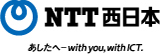 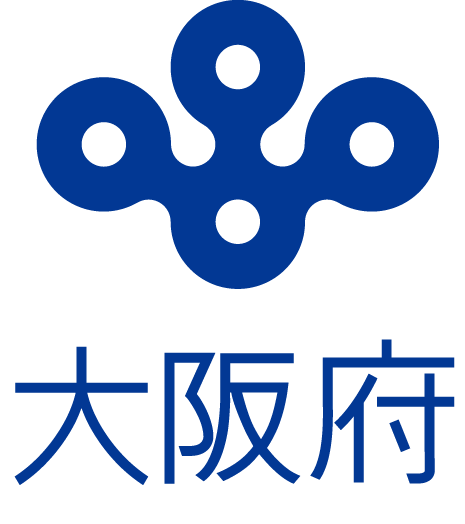 事業連携協定の具体的な実施事項
都市DX、行政DX、データ利活用等の取組を通じた
大阪のスマートシティ化のさらなる推進。
01
都市機能の強化及び住民の生活利便性向上の
取組支援
都市DXの推進
先端技術の利便性を活用した都市機能の強化や、府民の生活利便性向上に資するサービスの創出に向けた取組を支援する。
02
デジタル技術を前提とした業務改革の
取組支援
行政DXの推進
府民にとって利便性の高い行政サービスの提供に向けて、デジタル技術を
前提とした業務プロセスの見直しや改善に向けた取組を支援する。
03
スマートシティの実現に向けたデータ利活用の
取組支援
データ利活用
スマートシティの推進に資するデータ利活用のあり方についての検討や
官民データ利活用促進に向けた取組を支援する。